ポリテクセンター沖縄
令和5年度 能力開発セミナーのご案内
【E4101】
《定員10名》
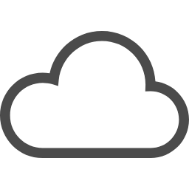 受講日
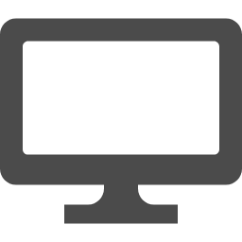 VLAN 間ルーティング技術 
（ 事業所間 VPN 接続 ）
VLAN 間ルーティング技術 
（ 事業所間 VPN 接続 ）
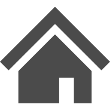 8/16(水8/17(木)
VLAN
受講時間
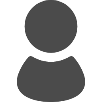 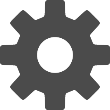 9:00～16:00（計12H）
受講料
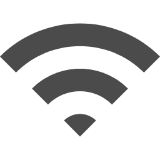 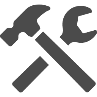 7,500円
持参品
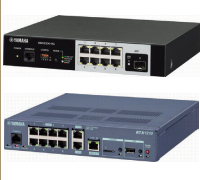 筆記用具
申込方法
原則、開講日の２週間前までに、
当センターまでFAXまたはメールにてお申し込みください。
（以降はお問い合わせ下さい）
訓練内容
細　目
ネットワークシステム構築に従事する技能・技術者を対象として、L2スイッチやVPNルータによるネットワーク実習を通して、VLAN構築および事業所間VPN接続技術を習得します。
(前提知識・技能)
　IPv4の基礎知識を有し、コマンドライン操作ができる方が対象となります。
LANの概要
VLAN及びVPNの概要
L2スイッチのVLAN設定実習（事業所内VLAN構築）
ルーターによるVPN設定実習（事業所間VPN接続）
独立行政法人高齢・障害・求職者雇用支援機構　沖縄支部
　　  　　　　沖縄職業能力開発促進センター　訓練課
お問い合わせ／TEL：０９８－９３６－９２２２　https://www3.jeed.go.jp/okinawa/poly/
　　　　　　　FAX：０９８－９３６－１８５３　E-mail：okinawa-poly02@jeed.go.jp
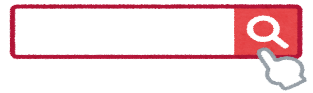 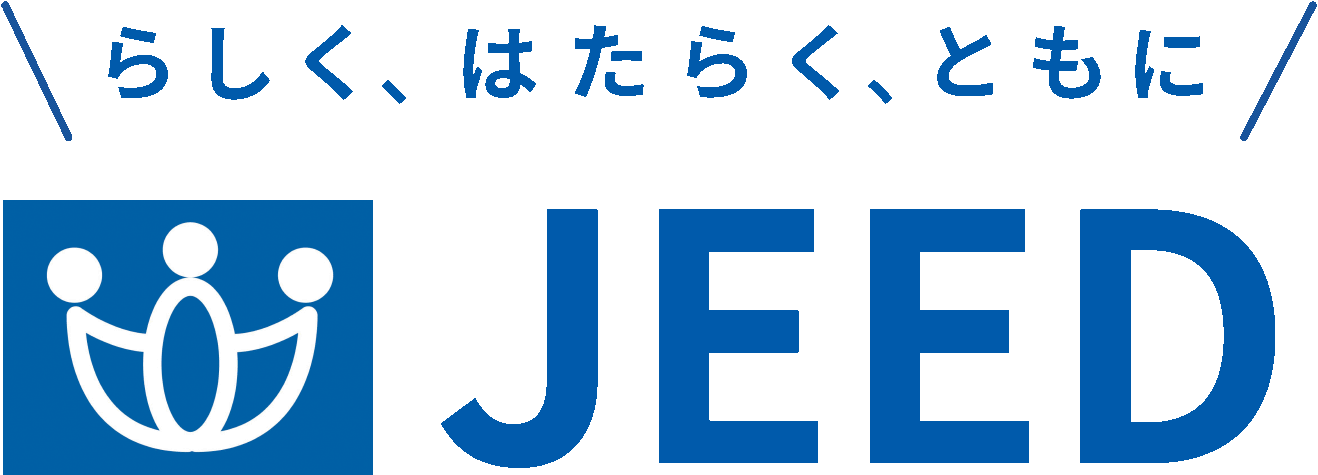 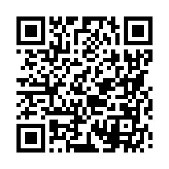 ポリテクセンター沖縄